Einführung in die Phonetik und Phonologie
Phonologische Merkmale
Merkmale
Das Wort 'Merkmal' bedeutet im Prinzip soviel wie 'Eigenschaft' und bezieht sich auf die individuellen Attribute, die ein bestimmtes Objekt aufweist.
Objekte können über Mengen von Merkmalen beschrieben werden, und wenn bestimmte Objekte dieselben Merkmale aufweisen, kann man sie möglicherweise in einer Klasse zusammenfassen.
Die Verwendung von Merkmalen erlaubt es, Objekte miteinander zu vergleichen und sie dabei entweder voneinander zu differenzieren oder Klassen von Objekten mit denselben Merkmalen zu bilden.
Merkmale von Objekten
Quader
Zylinder
Kreis
Merkmale von Objekten: Form
Gelb
Rot
Grün
Blau
Merkmale von Objekten: Farbe
Groß
Mittel
Klein
Merkmale von Objekten: Größe
Objekt-Attribut-Wert-Tripel
Eine in der Wissensrepräsentation gebräuchliche Methode, um Wissensinhalte zu repräsentieren, ist die Darstellung als
Objekt-Attribut-Wert-TripeloderO-A-W-Tripel (Assoziatives Tripel).
Es handelt sich dabei um einen Spezialfall der Darstellung durch semantische Netze.
Objekte,  Attribute, Werte
Objekte sind entweder physische Entitäten oder begriffliche Einheiten.
Attribute sind allgemeine Charakteristika oder Eigenschaften, die mit Objekten assoziiert werden. Größe, Form und Farbe sind typische Attribute von physischen Objekten.
Der Wert eines Attributs kennzeichnet die spezifische Beschaffenheit (Ausprägung) eines Attributs in einer bestimmten Situation.
Z1
Q3
Z2
Q2
Q4
Z3
Q1
K3
K1
K2
Merkmale von Objekten
Z1
Q3
Z1
Farbe
rot
Z1
Form
Zylinder
Z1
Größe
mittel
K3
Q3
K3
Farbe
Farbe
gelb
grün
Q3
Q3
K3
K3
Form
Größe
Form
Größe
Quader
klein
Kreis
groß
Objekt-Attribut-Wert-Tripel: Beispiele
Objekt
Attribut
Wert
Kindes
Kategorie
Nomen
Kindes
Genus
Neutrum
Kindes
Numerus
Singular
Kindes
Kasus
Genitiv
Kindes
Person
3
Objekt-Attribut-Wert-Tripel: Beispiele
Objekt
Attribut
Wert
Kindes
Kategorie
Nomen
Genus
Neutrum
Numerus
Singular
Kasus
Genitiv
Person
3
Objekt-Attribut-Wert-Tripel  Attribut-Wert-Paar
Objekt
Attribut
Wert
Kindes
Kategorie
Nomen
Genus
Neutrum
Numerus
Singular
Kasus
Genitiv
Person
3
Attribut-Wert-Paare
Objekt
Attribut
Wert
singt
Kategorie
Verb
Person
3
Numerus
Singular
Tempus
Präsens
Modus
Indikativ
Attribut-Wert-Paare: Merkmalstrukturen
Kongruenz
Merkmale in der Linguistik
Wie aus dem letzten Beispiel ersichtlich, dienen auch in der Linguistik Merkmale dazu, Objekte zu charakterisieren und Klassen von Objekten zu bilden. Dabei ist klar, dass die Merkmale und die Objekte, um die es geht, im weitesten Sinne linguistischer Natur sind. 
In den folgenden Abschnitten soll dargestellt werden, wie solche Merkmale aufgebaut sind, und welche Funktionen sie für die Repräsentation von linguistischer Information auf den verschiedenen sprachlichen Ebenen (Phonetik, Morphologie, Syntax, Semantik) haben können.
Merkmale in der Phonetik
Ein recht anschauliches Beispiel für die Klassifizierung von Objekten über Merkmale stammt aus dem Bereich der Phonetik und Phonologie. In diesen linguistischen Teildisziplinen spielen Merkmale traditionell eine wichtige Rolle, und die Versuche, die Laute und Lautsysteme der menschlichen Sprache bzw. Sprachen auf der Ebene von Merkmalen zu repräsentieren, reichen bereits in die 30er Jahre des vergangenen Jahrhunderts zurück. 
In der artikulatorischen Phonetik geht es um die physiologischen Prozesse, die sich bei der Artikulation vollziehen: Sprachlaute werden beschrieben mit Bezug auf die Stellung der Artikulationsorgane bei der Lautproduktion. So basiert z.B. die im internationalen phonetischen Alphabet (IPA) verwendete Klassifikation von Lauten auf Artikulationsmerkmalen.
Oro-nasaler
Prozess
Artikulations-
prozess
Phonations-prozess
Luftstrom-prozess
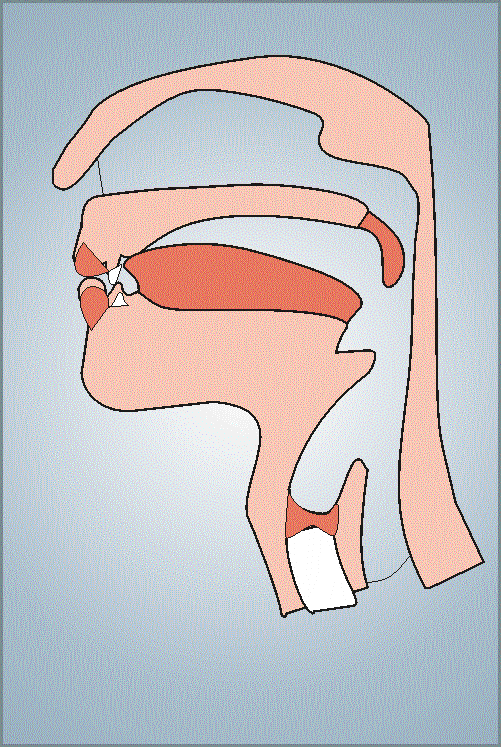 Fragen zur Konsonantenbeschreibung
Welcher Luftstromprozess wird verwendet?
Welche Richtung hat der Luftstrom?
Wie ist die Stellung der Glottis?
Wie ist die Stellung des Velums?
Was ist der aktive Artikulator?
Was ist der passive Artikulator?
Was sind Art und Grad der Engebildung?
Wie fließt  der Luftstrom im Vokaltrakt?
1. Welcher Luftstromprozess wird verwendet?
pulmonisch (Lungenluft)
glottalisch	  (Kehlkopf nach oben oder unten)
velarisch (vgl. Einsaugen von Flüssigkeit)
Attribut
Wertebereich
Luftstromprozess
{pulmonisch, glottalisch, velarisch}
2. 	Welche Richtung hat der Luftstrom
egressiv (nach außen gerichtet)
ingressiv (nach innen gerichtet)
Attribut
Wertebereich
Luftstromrichtung
{egressiv, ingressiv}
3. 	Wie ist die Stellung der Glottis?
Atemstellung 	(stimmlos)
Stimmstellung 	(stimmhaft)
Flüsterstellung 	(geflüstert)
Murmelstimme	(behaucht)
Knarrstimme	(laryngalisiert)
Attribut
Wertebereich
Glottisstellung
{stimmlos, stimmhaft, geflüstert,behaucht, laryngalisiert}
4. 	Wie ist die Stellung des Velums?
velischer Verschluss (oral)
Velum gesenkt	(nasal)
Attribut
Wertebereich
Velumstellung
{oral, nasal}
5./6. 	Aktive und passive Artikulatoren
Attribut
Wertebereich
passiver Artikulator
{labial, dental, alveolar, palatal, velar, uvular, 
 pharyngal}
aktiver Artikulator
{labial, apikal, laminal, dorsal}
7. 	Was sind Art und Grad der Engebildung?
Okklusiv (Totalverschluss)
Affrikate
Frikativ
Approximant
Vibrant
Resonant
Attribut
Wertebereich
Artikulationsart
{Okklusiv, Affrikativ, Frikativ, Approximant, Vibrant, Resonant}
8. Wie ist die Lage des Luftstroms?
zentral
lateral
Attribut
Wertebereich
Luftstromlage
{zentral, lateral}
Das /f/ wie in fat
Attribut
Wert
Luftstromprozess
Luftstromrichtung
Glottisstellung 
Velumstellung 
Aktiver Artikulator
Passiver Artikulator
Artikulationsart
Luftstromlage
pulmonisch
egressiv
stimmlos 
oral
labial
dental
Frikativ
zentral
Das /f/ wie in fat: Merkmalsmatrix
Binäre phonologische Merkmale
Ausgehend von der Feststellung, dass viele phonetische Attribute als die An- oder Abwesenheit einer Eigenschaft erscheinen, hat man schon früh versucht phonetische Merkmale als binäre Oppositionen zu erfassen, d.h. als positive oder negative Spezifikation eines Attributes. Beispiele:
An- und Abwesenheit von nasaler Resonanz
An- und Abwesenheit von Stimmton
Totalverschluss zweier Artikulatoren vs. Engebildung
Binäre phonologische Merkmale: Wertebereich
Bei diesen binären Merkmalen reduziert sich der Werte-Bereich auf 2 Werte, nämlich ja oder nein, wahr oder falsch, oder + oder 
Für solche binären Merkmale gibt es eine eigene Notation, bei der der Wert vor den Attributnamen geschrieben wird:
statt [stimmhaft: +] schreibt man [+ stimmhaft]
statt [nasal: -] schreibt man [-nasal]
statt [okklusiv: +] schreibt man [+ okklusiv]
/m n ŋ/
Plosiv
Nasal
/p t k/
[ verschlossen,  nasal]
Nasalierung
oraler Dauerlaut
Artikulation
Plosivlaute	/p b t d k g/
Affrikaten	/t͜ʃ d͜ʒ/
Frikative	/f v θ ð s z ʃ ʒ (h)/
Nasale	/m n ŋ/
Liquide	/l r/
Gleitlaute (Halbvokale)	/j w/
Vokale	/i e æ ɑ ɔ u/
Plosive – Affrikaten – Frikative – Nasale – Liquide – Halbvokale – Vokale
–
–


–
–
–

–
–


–

–
–
–





–



–
–
–
–

–

–
–


Binäre phonologische Merkmale: Plosiv, Affrikata
Binäre phonologische Merkmale: Nasal, Vokal
Artikulationsstellen
Unglücklicherweise sind Attribute, die sich auf Artikulationsstellen beziehen inhärent mehrwertig.
Wenn wir die aktiven und passiven Artikulatoren als separate Attribute betrachten, haben wir folgende Wertevorräte:
aktiv =	{labial, apikal, laminal, (prä- oder post-) dorsal}
passiv =	{labial, dental, alveolar, postalveolar, palatal, 	 	velar, uvular, pharyngal, glottal}. 
Es ist nicht so ohne weiteres ersichtlich, wie mehrwertige Merkmale aktiv, labial, passiv, dental in ein System von binären Oppositionen aufgebrochen werden können.
Artikulationsstellen
In ihrer Monographie Sound Pattern of English (1968) haben Noam Chomsky und Morris Halle einen auf phonetischen Merkmalen basierenden Beschreibungs-rahmen für alle Sprachen entwickelt, der lange Zeit ein Standard für die moderne Phonologie gewesen ist. 
Die Merkmalssysteme der gegenwärtigen Phonologie weichen davon aber in vielerlei Hinsicht ab.
Artikulationsstellen
In dieser Arbeit diskutieren sie
	die einzelnen Merkmale, die in ihrer Gesamtheit das menschliche Lautbildungspotential repräsentieren. Jedes  Merkmal ist eine physische Skala, die durch zwei Extrempunkte bestimmt ist, die mit antonymen Adjektiven bezeichnet werden: hoch - nicht-hoch, stimmhaft - nicht-stimmhaft (stimmlos), gespannt - ungespannt (schlaff).	(Chomsky & Halle 1968: 299; Übers. KHW)
Jedes Merkmal hat ein artikulatorisches Korrelat, das unabhängig von anderen kontrollierbar ist. Dabei werden folgende Gruppen zugrunde gelegt:
Merkmalsystem nach Chomsky & Halle
Oberklassenmerkmale
Silbisch
Sonorant
Konsonantisch
Resonanzmerkmale
Koronal
Anterior
Zungenkörper-Merkmale
Hoch
Niedrig
Hinten
Sekundäre Öffnungen
Nasal
Lateral
Artikulationsart-Merkmale
Kontinuierlich (von mir durch okklusiv ersetzt)
Verschlusslösungs-Merkmale
Artikulationsspannung
"Source features"
Stimmhaft
Sibilant
Die neutrale Stellung
Nach Chomsky & Halle sind alle Artikulationsbewegungen als Abweichungen von einer Normalposition der Sprech-werkzeuge beschreibbar.
Diese wird als neutrale Stellung bezeichnet:
Als neutrale Stellung bezeichnen wir die Position, welche die Sprechwerkzeuge einnehmen, unmittelbar bevor eine Person zu sprechen beginnt.
Diese neutrale Stellung kann folgendermaßen beschrieben werden:
Die neutrale Stellung
Während beim normalen Atmen das Velum leicht gesenkt ist, so dass die Luft auch durch die Nase entweichen kann, liegt bei der neutralen Stellung ein velischer Verschluss vor.
Der Zungenrücken, der beim ruhigen Atmen in entspanntem Zustand flach im Mund liegt, ist in der neutralen Stellung bis etwa zur Höhe des englischen Vokals /e/ in /bed/ angehoben, während das Zungenblatt etwa in der Ruheposition verbleibt.
Die neutrale Stellung
Da Sprache gewöhnlich nur beim Ausatmen hervorgebracht wird, ist der Luftdruck in den Lungen unmittelbar vor dem Sprechen höher als der atmosphärische Druck.
Vor dem Beginn des Sprechens wird die Glottis soweit verengt, dass ein normaler ungehinderter Luftstrom zur Schwingung der Stimmfalten führt (Bernoulli-Effekt).
Resonanz-Merkmale
Im traditionellen Klassifikationssystem werden zur Charakterisierung der Artikulation von Konsonanten und Vokalen verschiedene Merkmale verwendet.
Vokalartikulationen werden mithilfe der Merkmale “vorne–hinten” und “hoch–niedrig” beschrieben;
Konsonantenartikulationen mithilfe eines mehrwertigen Para-meters charakterisiert werden, der sich auf die Lokalisierung einer Enge im Lautgang bezieht.
Chomsky & Halle versuchen eine einheitliche Charak-terisierung sowohl der Vokale als auch der Konsonanten zu erreichen.
Resonanz-Merkmale
- hinten
+ hinten
- koronal
+ hoch
+ koronal
- hoch
- anterior
- koronal
+ anterior
- niedrig
Zunächst wird mithilfe der Merkmale “koronal-nicht-koronal” und “anterior-nicht-anterior” eine vierfache Unterteilung vorgenommen.
+ niedrig
Resonanzmerkmale: koronal
Koronale Laute werden durch eine Anhebung des Zungenkranzes (lat. corona, d.h. Zungenspitze bzw. Zungenblatt) über die seine neutrale Stellung hinaus gebildet; bei nicht-koronalen Lauten befindet sich der Zungenkranz in der neutralen Stellung.
Resonanzmerkmal koronal: Beispiele
Die sog. dentalen, alveolaren, und palato-alveolaren Konsonanten sind koronal, ebenso wie die apikal oder laminal artikulierten Liquide. Konsonanten, die mit den Lippen oder mit dem Zungenrücken artikuliert werden, sind nicht-koronal. Die Gleitlaute /j/ und /w/ sind demnach nicht-koronal. Retroflexe Laute sind koronal.
[+koronal] = {θ, ð, t, d, n, s, z, l, r, ʃ, ʒ, tʃ, dʒ}
[-koronal] = {p, b, f, v, m, j, w, k, g, ŋ}  Vokale
Resonanzmerkmal: anterior
Laute mit einem Hindernis vor der palato-alveolaren Zone sind anterior. Alle anderen sind nicht-anterior.
[+anterior]: {p, b, m, f, v, θ, ð, t, d, n, l, r, s, z}
[-anterior]: {ʃ, ʒ, tʃ, dʒ, k, g, ŋ, j, w, h, Ɂ}  Vokale
Zungenrücken-Merkmale
Eine weitere Verfeinerung wird durch die Zungenrücken-Merkmale erzielt:
hoch–nicht-hoch		[± hoch]
niedrig–nicht-niedrig	[± niedrig]
hinten–nicht-hinten	[± hinten]
Diese Merkmale haben jetzt Konsonanten mit den Vokalen gemeinsam.
Zungenrücken-Merkmale: hoch
Laute, die durch Anheben des Zungenrückens über die neutrale Stellung hinaus gebildet werden, heißen hoch. Bei nicht-hohen Lauten findet keine derartige Anhebung statt.
[+hoch]: {ʃ, ʒ, tʃ, dʒ, j, k, g, ŋ} 
[ ̵ hoch]: {p, b, f, v, m, θ, ð, t, d, s n}
Zungenrücken-Merkmale: niedrig
Niedrige Laute werden durch Absenken des Zungen-rückens unterhalb der Zungenhöhe der neutralen Stellung gebildet. 
Nicht-niedrige Laute werden ohne eine derartige Senkung gebildet.
Zungenrücken-Merkmale: hinten
Hintere Laute werden dadurch gebildet, dass der Zungenrücken im Vergleich zur neutralen Stellung zurückgezogen ist.
[+hinten]: {k, g, ŋ}
anterior
koronal
hoch
hinten
niedrig
bilabial
+
-
-
-
-
labio-dental
+
-
-
-
-
dental
+
+
-
-
-
alveolar
+
+
-
-
-
palato-alveolar
-
+
+
-
-
palatal
-
-
+
-
-
velar
-
-
+
+
-
uvular
-
-
-
+
-
pharyngal
-
-
-
+
+
glottal
-
-
-
-
-
Merkmale für Artikulationsstellen
s
p
i
n
silbisch
-
-
+
-
sonorant
-
-
+
+
konsonantisch
+
+
-
+
koronal
+
-
-
+
anterior
+
+
-
+
hoch
-
-
+
-
niedrig
-
-
-
-
hinten
-
-
-
-
nasal
-
-
-
+
lateral
-
-
-
-
rund
-
-
-
-
okklusiv
–
+
+
+
fortis
+
+
-
-
stimmhaft
-
-
+
+
sibilant
+
-
-
-
Phonologische Repräsentation
Konsonantensystem des Englischen
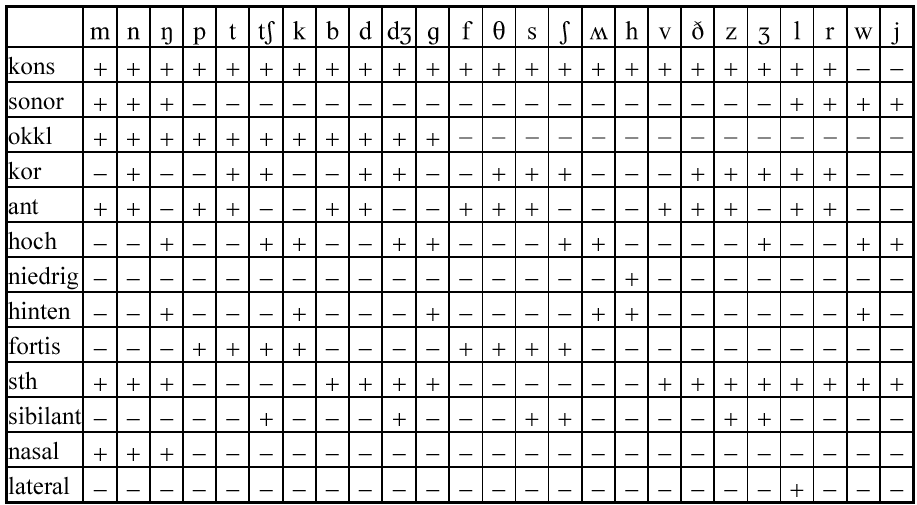 Oberklassenmerkmale
Zungenkörpermerkmale
sekund. Öffnung
Artikulationart
Quelle
[+konsonantisch    ̵ sonorant]
[+ konsonantisch   +sonorant]
[+konson    ̵ sonorant +affrikativ]
[+konson    ̵ sonorant  ̵ okklusiv   ̵  affrikativ]
[+konson    ̵ sonorant +sibilant]
Die Vokale des Deutschen
iː
uː
yː
ɪ
ʏ
ʊ
eː
oː
øː

Ɛː
Ɛ
ɔ
œ

a
aː
Vokale
Oberklassenmerkmale: [+silbisch,+sonorant,-konsonantisch, -okklusiv]
Zungenkörpermerkmale: [hoch, niedrig, hinten]
Artikulationsspannung: [ gespannt] (tense) bzw.  [ ATR] (= advanced tongue root)
Lippenrundung: [rund]
Merkmale des deutschen Vokalsystems
Natürliche Klassen
Jede natürliche Klasse kann durch weniger Informa-tion charakterisiert werden, als ein beliebiges Segment dieser Klasse. 
Werden Klassen durch Merkmale beschrieben, bedeutet dies, dass zur eindeutigen Charakteri-sierung einer natürlichen Klasse weniger Merkmale erforderlich sind als für irgendein Segment dieser Klasse.
Natürliche Klassen
Die Klasse der Nasalkonsonanten [m, n, N] ist durch die Merkmale [+konsonantisch, +nasal] definiert. Zur Aussonderung von [m] müssten noch die Merkmale [+anterior, -koronal] hinzukommen.
Phonologische Prozesse involvieren normalerweise natürliche Klassen.
Eine Funktion von distinktiven Merkmalen ist es natürliche Klassen zu charakterisieren.
Assimilation von Nasalen
In vielen Sprachen gilt, dass bei Nasalen die Artikulations-stelle sich an den nachfolgenden Konsonanten angleicht. So gilt im Englischen: implicit (labial), inductive (dent-alveolar), i[N]clusive (velar)
In diesen Fällen kann von einem hinsichtlich der Artikula-tionsstelle unspezifizierten "Archiphonem" /N/ ausgegangen werden, das durch eine Assimilationsregel die fehlenden Merkmale zugewiesen erhält:
Problem: Wie kann dieser Sachverhalt möglichst generell formuliert werden.
wird zu
erhält zugewiesen
Assimilation von Nasalen
output
Veränderung
Betroffenes Segment
Position des Segments in der Kette
verantwortlicher Kontext
Assimilation von Nasalen
Es ist auszudrücken, dass der Nasal in den Merkmalen anterior und koronal mit dem nachfolgenden Obstruenten übereinstimmen muss
Dies kann durch Variable über die Merkmalswert +/– ausgedrückt werden. Dafür werden üblicherweise griechische Buchstaben , ,  verwendet
Assimilation von Nasalen
Lenisierung von Frikativen im Ae.
wulf – wul[v]as	'wolf'
wīf – wī[v]es 	'wife'
hūs – hū[z]es	'house'
pæþ – pæ[ð]es	'path'
stæf – sta[v]as	'staff'
weorþ – weor[ð]es	'worth'
mearh – meares	'mare'
eolh  - eoles	'elk'
hēah – hēane	'high'
Die generellste Formulierung dieses Prozesses scheint zu sein:  Frikative werden stimmhaft [+sth]  zwischen zwei Sonoranten.
für ae. mear[x]  wäre nach dieser Regel die Form mear[ɣ]es zu erwarten. Statt dessen finden wir jedoch meares.
R1 Tilgung:
R2 Lenisierung:
Regelanordnung
Die Erklärung für die Alternationen mearh – meares, eolh –eoles etc. ist, dass im gleichen Kontext, in dem Lenisierung stattfand der Velare Frikativ /x/ getilgt worden ist. Für die Erklärung der Formen ist jedoch entscheidend, dass die Regeln in einer bestimmten Reihenfolge angewandt werden:
Regelanordnung
Input:
mear[x]+es
mear[x]+es
R1 Tilgung:
mear+es
R2 Lenisierung:
mear[ɣ]+es
R1 Tilgung:
R2 Lenisierung:
Output:
meares
Output:
*mearges
Da in einem derartigen System der Output einer Regel der Input für eine andere Regel sein kann, kommt der Regelanordnung eine ganz entscheidende Rolle zu.
Die Regelanordnung in der systematischen Beschreibung ist häufig der Reflex einer chronologischen Abfolge in der historischen Lautentwicklung.
Deutsche Auslautverhärtung: erster Versuch
Lo[p] – Lo[b]es
Ra[t] – Ra[d]es
Sar[k] – Sär[g]e
akti[f] – akti[v]e
Gra[s] – Grä[z]er
Die Regel scheint sehr einfach formuliert werden zu können:
Obstruenten (i.e. Laute mit dem Merkmal [̵ sonorant]) werden im Auslaut stimmlos (= [̵ stimmhaft]). Genauer geht es um den Silbenauslaut.